CONSTITUCIONALIDADE E ARCABOUÇO LEGAL DA
CULTURA
ESTRUTURA INSTITUCIONAL, CONTEXTO E DESAFIOS
Rosana dos Santos Alcântara
Advogada especializada em regulação do audiovisual. Exerceu o mandato de Diretora na Agência Nacional do Cinema (ANCINE), de 2013 a fevereiro de 2017, onde já ocupara os cargos de Superintendente Executiva e de Assessora e Chefe de Gabinete do Diretor-Presidente. Atuou na articulação da lei que criou o Fundo Setorial do Audiovisual (Lei 11.437/2006), na Lei da TV por assinatura (Lei 12.485/2011) e nos mais recentes normativos federais para o setor audiovisual. 

Graduada em Direito pela Universidade Federal do Rio de Janeiro, tem especialização em Gestão e Prática em Direitos Humanos pela UCAM/ Fundação Ford; especialização em Regulação realizada pela George Washington University, Washington DC – EUA; e Inovações em Governança pela Harvard School (Cambridge – EUA). Atualmente mestranda em Direito Constitucional pelo Instituto Brasileiro de Ensino, Desenvolvimento e Pesquisa (IPD), conselheira da OAB-RJ e membra do Conselho Superior de Cinema (CSC).
Dimensão Simbólica: formação de identidade nacional
1
As dimensões da cultura
Dimensão Cidadã: direitos culturais como direitos humanos fundamentais
2
Dimensão Econômica: cultura como elemento estratégico na economia nacional
3
Indissociáveis
Complementares
Essenciais às políticas culturais
Dimensão Econômica
Dimensão Simbólica
Dimensão Cidadã
Economia Criativa ou Indústria Cultural
Economia Criativa
A dimensão econômica da Cultura se reflete nos modelos de negócio ou gestão que se originam em atividades, produtos ou serviços desenvolvidos a partir do conhecimento, criatividade ou capital intelectual de indivíduos com vistas à geração de trabalho e renda - e é representada pelos termos:
De acordo com as Nações Unidas, as atividades do setor estão baseadas no conhecimento e produzem bens tangíveis e intangíveis, intelectuais e artísticos, com conteúdo criativo e valor econômico.
Fontes: https://sebrae.com.br/sites/PortalSebrae/artigos/o-que-e-economia-criativa,3fbb5edae79e6410VgnVCM2000003c74010aRCRD#:~:text=De%20acordo%20com%20as%20Na%C3%A7%C3%B5es,%2C%20design%2C%20m%C3%BAsica%20e%20artesanato.
A  economia de cultura e indústrias criativas movimentou cerca de R$230,14 bilhões em 2020, valor equivalente a 3,11% do PIB;
Economia Criativa em Números
A economia criativa empregava 7,4 milhões de trabalhadores em 2022. Previsões indicam que esse número pode alcançar a marca de 8,4 milhões até 2030;
Em 2020 existiam mais de 130 mil empresas de cultura e indústrias criativas no país, e essa área foi responsável por 2,4% das exportações líquidas do Brasil;
Entre 2012 e 2020, a economia total do país cresceu 55%. Já o setor de economia criativa cresceu 78%;
Fontes: https://agenciabrasil.ebc.com.br/economia/noticia/2023-09/economia-criativa-vai-gerar-mais-1-milhao-de-empregos-ate-2030

https://www.gov.br/cultura/pt-br/assuntos/noticias/estudo-mostra-que-pib-da-cultura-supera-o-da-industria-automobilistica
Economia Criativa em Números
Consumo e Tecnologia 
Expansão de 20,0% e 12,8% 
85% dos empregos formais da Indústria Criativa.
Entre 2017 e 2020, áreas como Tecnologia e Consumo avançaram. Cultura (expressões culturais, patrimônio e artes , música e artes cênicas) 
e Mídia (Audiovisual e editorial), entretanto, caíram consideravelmente, o que demonstra a complexidade e heterogeneidade da Indústria Criativa.
Cultura e Mídia   
Contração de 7,2% e 10,7%
15% dos vínculos restantes
Fontes: https://casafirjan.com.br/pensamento/ambientes-de-inovacao/mapeamento-da-industria-criativa-2022
A Cultura no Mundo
A Convenção sobre Promoção e Proteção da Diversidade das Expressões Culturais
No Brasil, a Convenção foi ratificada pelo Decreto Legislativo 6.117 de 2007.
A Cultura no Mundo
A Convenção sobre Promoção e Proteção da Diversidade das Expressões Culturais
Elaborada pela Organização das Nações Unidas para a Educação, Ciência e Cultura - UNESCO, o texto da Convenção estabelece princípios e diretrizes para proteção e desenvolvimento da cultura ao redor do mundo.

A Convenção reconhece os direitos e deveres das partes de tomar medidas para proteger e promover a diversidade de expressões culturais e impor obrigações, nacional e internacionalmente, a estados signatários.
A Cultura no Mundo
A Convenção sobre Promoção e Proteção da Diversidade das Expressões Culturais
“A Convenção lida com muitas formas de expressão cultural que resultam da criatividade de indivíduos, grupos e sociedades, enquanto comunicam conteúdos culturais com sentido simbólico, bem como os valores artísticos e culturais que se originam de identidades culturais ou as expressam. As expressões culturais – qualquer que seja o meio ou a tecnologia usada – são transmitidas pelas atividades, bens e serviços culturais que, conforme reconhecido pela Convenção, têm uma natureza dupla (econômica e cultural). Por esse motivo, tais bens e serviços não podem ser considerados apenas como meros objetos de negociações comerciais. 

O objetivo principal da Convenção é fortalecer os cinco elos inseparáveis da mesma corrente: a criação, a produção, a distribuição/disseminação, o acesso e o usufruto das expressões culturais veiculados por atividades, bens e serviços culturais – em particular nos países em desenvolvimento.”
proteger e promover a diversidade das expressões culturais;

criar condições para que as culturas floresçam e interajam livremente em benefício mútuo;

encorajar o diálogo entre culturas a fim de assegurar intercâmbios culturais mais amplos e equilibrados no mundo em favor do respeito intercultural e de uma cultura da paz;

fomentar a interculturalidade de forma a desenvolver a interação cultural, no espírito de construir pontes entre os povos;
A Cultura no Mundo
A Convenção sobre Promoção e Proteção da Diversidade das Expressões Culturais
O texto apresenta como objetivos:
A Cultura no Mundo
A Convenção sobre Promoção e Proteção da Diversidade das Expressões Culturais
O texto apresenta como objetivos:
promover o respeito pela diversidade das expressões culturais e a conscientização de seu valor nos planos local, nacional e internacional;

reafirmar a importância do vínculo entre cultura e desenvolvimento para todos os países, especialmente para países em desenvolvimento, e encorajar as ações empreendidas no plano nacional e internacional para que se reconheça o autêntico valor desse vínculo;

reconhecer natureza específica das atividades, bens e serviços culturais enquanto portadores de identidades, valores e significados;
reafirmar o direito soberano dos Estados de conservar, adotar e implementar as políticas e medidas que considerem apropriadas para a proteção e promoção da diversidade das expressões culturais em seu território;

fortalecer a cooperação e a solidariedade internacionais em um espírito de parceria visando, especialmente, o aprimoramento das capacidades dos países em desenvolvimento de protegerem e de promoverem a diversidade das expressões culturais.
A Cultura no Mundo
A Convenção sobre Promoção e Proteção da Diversidade das Expressões Culturais
O texto apresenta como objetivos:
A Cultura no Mundo
A Convenção sobre Promoção e Proteção da Diversidade das Expressões Culturais
Além dos objetivos, o texto aponta os seguintes princípios:
Princípio do respeito aos direitos humanos e às liberdades fundamentais;

Princípio da soberania;

Princípio da igual dignidade e do respeito por todas as culturas;

Princípio da solidariedade e cooperação internacionais;


;
A Cultura no Mundo
A Convenção sobre Promoção e Proteção da Diversidade das Expressões Culturais
Além dos objetivos, o texto aponta os seguintes princípios:
Princípio da complementaridade dos aspectos econômicos e culturais do desenvolvimento;

Princípio do desenvolvimento sustentável;

Princípio do acesso equitativo;

Princípio da abertura e do equilíbrio.


;
A Cultura na Constituição
Muitos desses valores já haviam orientado a elaboração da seção sobre cultura da Constituição de 1988, e emendas constitucionais importantes como a EC nº 48 de 2005 e a EC nº 71 de 2012 seguiram atuando na incorporação de valores e objetivos da conferência.
A Cultura na Constituição
A Constituição de 1988
A Constituição promulgada em 1988, também conhecida como “Constituição Cidadã”, tornou-se o principal símbolo do processo de redemocratização nacional.

Após 21 anos do regime militar que violou deliberadamente as liberdades individuais, a sociedade brasileira construía uma Constituição que criou mecanismos para evitar abusos do Estado, garantiu a liberdade de expressão e criou direitos fundamentais em diversas áreas.

A Assembleia Nacional Constituinte, convocada em 1985, trabalhou durante 20 meses. Participaram 559 parlamentares (72 senadores e 487 deputados federais), com intensa participação da sociedade.
A Cultura na Constituição
As expressões culturais encontram respaldo no art. 5º, que trata de direitos fundamentais:
Art. 5º:

IX - é livre a expressão da atividade intelectual, artística, científica e de comunicação, independentemente
de censura ou licença.
......
X - a intimidade, a vida privada, a honra e a imagem das pessoas, assegurado o direito à indenização pelo
dano material ou moral decorrente de sua violação.
......
XXVII - aos autores pertence o direito exclusivo de utilização, publicação ou reprodução de suas obras,
transmissível aos herdeiros pelo tempo que a lei fixar;
......
XXVIII - são assegurados, nos termos da lei:

a proteção às participações individuais em obras coletivas e à reprodução da imagem e voz humanas,inclusive nas atividades desportivas;
A Cultura na Constituição
Integrar os direitos culturais ao rol de direitos humanos, ou seja, como aqueles direitos inerentes ao ser humano, traz consequências importantes ao seu tratamento.

Incorporam ainda outras características dos direitos humanos como:  a) são fundados sobre o respeito pela dignidade e o valor de cada pessoa; b) são universais, ou seja, são aplicados de forma igual e sem discriminação a todas as pessoas; c) são inalienáveis, de modo que ninguém pode ser privado de seus direitos humanos (apesar de poderem ser limitados em situações específicas); são indivisíveis, inter-relacionados e interdependentes, já que não é suficiente respeitar alguns direitos humanos e outros não; e) devem ser vistos como de igual importância entre si.
A Cultura na Constituição
Integrar os direitos culturais ao rol de direitos fundamentais também tem reflexos nos tratados internacionais que versarem sobre e nos quais o Brasil for signatário:
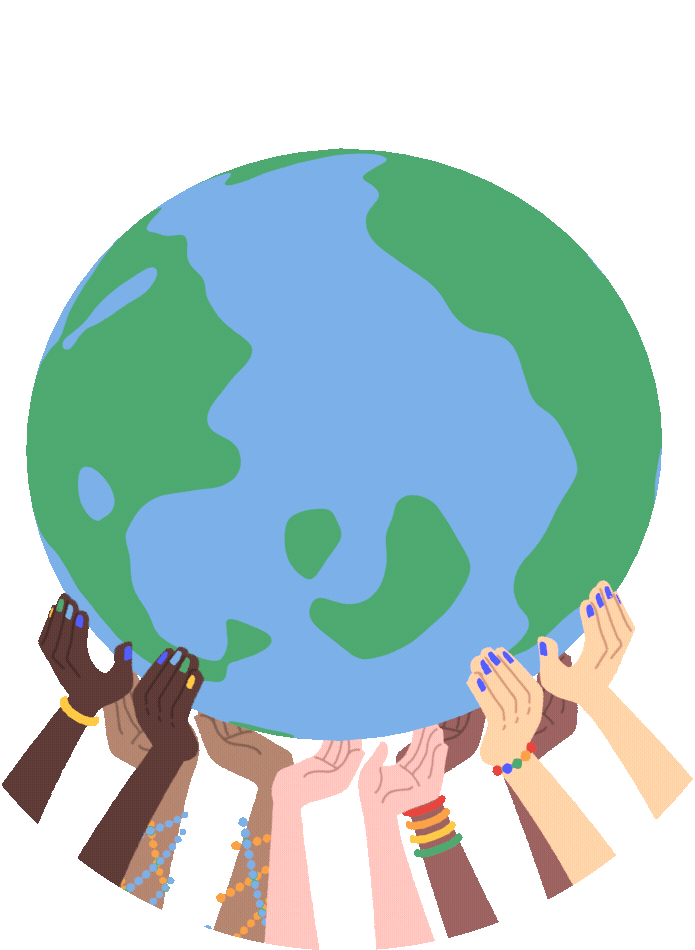 Constituição Federal, art. 5º, §3º - Os tratados e convenções internacionais sobre direitos humanos que forem aprovados, em cada Casa do Congresso Nacional, em dois turnos, por três quintos dos votos dos respectivos membros, serão equivalentes às emendas constitucionais.
A Cultura na Constituição
A seção que trata especificamente sobre cultura vai do art. 215 ao 216-A - este último sendo incluído pela EC nº 71 de 2012:
Art. 215. O Estado garantirá a todos o pleno exercício dos direitos culturais e acesso às fontes da cultura nacional, e apoiará e incentivará a valorização e a difusão das manifestações culturais.

§ 1º O Estado protegerá as manifestações das culturas populares, indígenas e afro-brasileiras, e das de outros grupos participantes do processo civilizatório nacional.

§ 2º A lei disporá sobre a fixação de datas comemorativas de alta significação para os diferentes segmentos étnicos nacionais.
Plano Nacional de Cultura
Lei nº 12.343 de 2010
A Cultura na Constituição
§ 3º A lei estabelecerá o Plano Nacional de Cultura, de duração plurianual, visando ao desenvolvimento cultural do País e à integração das ações do poder público que conduzem à: 
        
 I. defesa e valorização do patrimônio cultural brasileiro; 

 II. produção, promoção e difusão de bens culturais;

 III. formação de pessoal qualificado para a gestão da cultura em suas múltiplas dimensões;

 IV. democratização do acesso aos bens de cultura;

 V. valorização da diversidade étnica e regional. 

(Parágrafo incluído pela EC nº 48 de 2005)
O Plano Nacional de Cultura
Lei nº 12.343 de 2010
O Plano Nacional de Cultura (PNC) é um conjunto de princípios, objetivos, diretrizes, estratégias, ações e metas que orientam o poder público na formulação de políticas culturais.

Seu objetivo é nortear o desenvolvimento de programas, projetos e ações culturais que garantam a valorização, o reconhecimento, a promoção e a preservação da diversidade cultural existente no Brasil.
O Plano Nacional de Cultura
Lei nº 12.343 de 2010
O Plano Nacional de Cultura (PNC) foi elaborado após a realização de fóruns, seminários e consultas públicas com a sociedade civil e, a partir de 2005, sob a supervisão do Conselho Nacional de Política Cultural (CNPC). Um marco importante nesse processo foi a 1ª Conferência Nacional de Cultura, realizada em 2005, após as conferências municipais e estaduais.

O artigo 1º da Lei nº 12.343/2010 define que o PNC tem uma duração de 10 (dez) anos. Como ele foi aprovado no dia 2 de dezembro de 2010, então sua validade se dará até o dia 2 de dezembro de 2020. Destaca-se que em 2021 e 2022, o PNC passou por duas prorrogações e sua vigência está válida até dezembro de 2024.
O Plano Nacional de Cultura
Lei nº 12.343 de 2010
São seus princípios (art. 1º da Lei nº 12.343 de 2010):
liberdade de expressão, criação e fruição; 

diversidade cultural; 

respeito aos direitos humanos; 

direito de todos à arte e à cultura; 

direito à informação, à comunicação e à crítica cultural; 

direito à memória e às tradições;
O Plano Nacional de Cultura
Lei nº 12.343 de 2010
São seus princípios (art. 1º da Lei nº 12.343 de 2010):
responsabilidade socioambiental; 

valorização da cultura como vetor do desenvolvimento sustentável; 

democratização das instâncias de formulação das políticas culturais; 

responsabilidade dos agentes públicos pela implementação das políticas culturais; 

colaboração entre agentes públicos e privados para o desenvolvimento da economia da cultura;
 
participação e controle social na formulação e acompanhamento das políticas culturais.
O Plano Nacional de Cultura
Lei nº 12.343 de 2010
O Plano é composto por 14 diretrizes, 36 estratégias, 274 ações e 53 metas, essas últimas instituídas pela Portaria 123 de 2011.

O MinC monitora e avalia as metas do Plano Nacional de Cultura (PNC), e a partir de 2023 a Subsecretaria de Gestão Estratégica afere o cumprimento do Plano de acordo com suas metas. o processo de monitoramento e avaliação do PNC deve contar com a participação do Conselho Nacional de Política Cultural (CNPC).
A Cultura na Constituição
Art. 216. Constituem patrimônio cultural brasileiro os bens de natureza material e imaterial, tomados individualmente ou em conjunto, portadores de referência à identidade, à ação, à memória dos diferentes grupos formadores da sociedade brasileira, nos quais se incluem:

 I - as formas de expressão;

 II - os modos de criar, fazer e viver;

 III - as criações científicas, artísticas e tecnológicas;

 IV - as obras, objetos, documentos, edificações e demais espaços destinados às manifestações artístico-culturais;

 V - os conjuntos urbanos e sítios de valor histórico, paisagístico, artístico, arqueológico, paleontológico, ecológico e científico.
A Cultura na Constituição
§ 1º O Poder Público, com a colaboração da comunidade, promoverá e protegerá o patrimônio cultural brasileiro, por meio de inventários, registros, vigilância, tombamento e desapropriação, e de outras formas de acautelamento e preservação.

 § 2º Cabem à administração pública, na forma da lei, a gestão da documentação governamental e as providências para franquear sua consulta a quantos dela necessitem.

 § 3º A lei estabelecerá incentivos para a produção e o conhecimento de bens e valores culturais.

 § 4º Os danos e ameaças ao patrimônio cultural serão punidos, na forma da lei.

 § 5º Ficam tombados todos os documentos e os sítios detentores de reminiscências históricas dos antigos quilombos.
A Cultura na Constituição
§ 6 º É facultado aos Estados e ao Distrito Federal vincular a fundo estadual de fomento à cultura até cinco décimos por cento de sua receita tributária líquida, para o financiamento de programas e projetos culturais, vedada a aplicação desses recursos no pagamento de:

 I - despesas com pessoal e encargos sociais;

 II - serviço da dívida;

 III - qualquer outra despesa corrente não vinculada diretamente aos investimentos ou ações apoiados.
Redação dada pela EC nº 71 de 2012
A Cultura na Constituição
O Sistema Nacional de Cultura
Art. 216-A. O Sistema Nacional de Cultura, organizado em regime de colaboração, de forma descentralizada e participativa, institui um processo de gestão e promoção conjunta de políticas públicas de cultura, democráticas e permanentes, pactuadas entre os entes da Federação e a sociedade, tendo por objetivo promover o desenvolvimento humano, social e econômico com pleno exercício dos direitos culturais.
A Cultura na Constituição
O Sistema Nacional de Cultura
O SNC institui um processo de gestão e promoção conjunta de políticas públicas de cultura, democráticas e permanentes, pactuadas entre os estados, municípios e a sociedade. 

Busca capilarizar e democratizar a gestão entre os entes federados, através de conselhos, planos e fundos de cultura a fim de promover a participação social e a cidadania.
diversidade das expressões culturais;

universalização do acesso aos bens e serviços culturais;

fomento à produção, difusão e circulação de conhecimento e bens culturais;

cooperação entre os entes federados, os agentes públicos e privados atuantes na área cultural;

integração e interação na execução das políticas, programas, projetos e ações desenvolvidas;

complementaridade nos papéis dos agentes culturais;
A Cultura na Constituição
O Sistema Nacional de Cultura
São seus princípios (§1º, art. 216-A, CRFB):
transversalidade das políticas culturais;

autonomia dos entes federados e das instituições da sociedade civil;

transparência e compartilhamento das informações;

democratização dos processos decisórios com participação e controle social;

descentralização articulada e pactuada da gestão, dos recursos e das ações;

ampliação progressiva dos recursos contidos nos orçamentos públicos para a cultura.
A Cultura na Constituição
O Sistema Nacional de Cultura
São seus princípios (§1º, art. 216-A, CRFB):
A Cultura na Constituição
O Sistema Nacional de Cultura
São seus componentes (§2º, art. 216-A, CRFB):
órgãos gestores da cultura;

conselhos de política cultural;

conferências de cultura;

comissões Intergestores;

planos de cultura;

sistemas de financiamento à cultura;

sistemas de informações e indicadores culturais;

programas de formação na área da cultura;

sistemas setoriais de cultura.
A Cultura na Constituição
O Sistema Nacional de Cultura
3.554 municípios
Os 26 Estados e o Distrito Federal
De acordo com o Ministério da Cultura,
Aderiram ao SNC.
A Cultura na Constituição
Comunicação Social
A comunicação social é o meio de fruição do direito à cultura - e a Constituição trata sobre ela nos arts. 220 a 224:
Art. 220. A manifestação do pensamento, a criação, a expressão e a informação, sob qualquer forma, processo ou veículo não sofrerão qualquer restrição, observado o disposto nesta Constituição.

 § 1º Nenhuma lei conterá dispositivo que possa constituir embaraço à plena liberdade de informação jornalística em qualquer veículo de comunicação social, observado o disposto no art. 5º, IV, V, X, XIII e XIV.

§ 2º É vedada toda e qualquer censura de natureza política, ideológica e artística.
A Cultura na Constituição
Comunicação Social
§ 3º Compete à lei federal:

 I - regular as diversões e espetáculos públicos, cabendo ao Poder Público informar sobre a natureza deles, as faixas etárias a que não se recomendem, locais e horários em que sua apresentação se mostre inadequada;

 II - estabelecer os meios legais que garantam à pessoa e à família a possibilidade de se defenderem de programas ou programações de rádio e televisão que contrariem o disposto no art. 221, bem como da propaganda de produtos, práticas e serviços que possam ser nocivos à saúde e ao meio ambiente.

 § 4º A propaganda comercial de tabaco, bebidas alcoólicas, agrotóxicos, medicamentos e terapias estará sujeita a restrições legais, nos termos do inciso II do parágrafo anterior, e conterá, sempre que necessário, advertência sobre os malefícios decorrentes de seu uso.

 § 5º Os meios de comunicação social não podem, direta ou indiretamente, ser objeto de monopólio ou oligopólio.

 § 6º A publicação de veículo impresso de comunicação independe de licença de autoridade.
preferência a finalidades educativas, artísticas, culturais e informativas;

promoção da cultura nacional e regional e estímulo à produção independente que objetive sua divulgação;

regionalização da produção cultural, artística e jornalística, conforme percentuais estabelecidos em lei;

respeito aos valores éticos e sociais da pessoa e da família.
A Cultura na Constituição
Comunicação Social
Art. 221. A produção e a programação das emissoras de rádio e televisão atenderão aos seguintes princípios:
PL nº 1.441 de 2015: regulamenta o  inciso III do art. 221 para estabelecer os percentuais de regionalização da produção cultural, artística e jornalística das emissoras de radiodifusão sonora e de sons e imagens.

PL nº 2630 de 2020: estabelece normas relativas à transparência de redes sociais e de serviços de mensagens privadas, obriga os provedores a combaterem a desinformação e pelo aumento da transparência na internet.
A Cultura na Constituição
Comunicação Social
Os princípios dispostos no art. 221 se refletem na regulação do mercado, através de projetos como:
A Cultura na Constituição
Comunicação Social Audiovisual
Os princípios dispostos no art. 221 se refletem na regulação do mercado, através de projetos como:
PL nº 2331 de 2022 e PL nº 1.994 de 2023: inclui a oferta de serviços de vídeo sob demanda ao público brasileiro no rol de fatos geradores de Contribuição para o Desenvolvimento da Indústria Cinematográfica Nacional – CONDECINE.

PL nº 8.889 de 2017: estabelece normas para regular a provisão de conteúdo audiovisual por demanda (video on demand).
A Cultura na Constituição
Comunicação Social Audiovisual
Fonte:  ANCINE e MinC
A Cultura na Constituição
Comunicação Social Audiovisual
O que é VoD?
O VoD é um serviço de comunicação audiovisual - que corresponde a qualquer serviço público ou privado que ofereça licenças sobre conteúdos audiovisuais ao público em geral, independentemente dos meios físicos ou eletrônicos utilizados na sua prestação.

VoD não é uma tecnologia.
VoD não é uma forma de fruição de conteúdos.
VoD não é um novo modo de disponibilização de catálogos.

Essas definições focalizam aspectos da prestação de VoD, mas rebaixam a complexidade do provimento ao ambiente tecnológico, à não linearidade da experiência do usuário ou à mera atividade de tornar disponível uma lista de conteúdos.
A Cultura na Constituição
Comunicação Social Audiovisual
Os provedores oferecem diferentes tipos de serviço, que podem variar quanto:
Redação dada pela EC nº 36 de 2002
A Cultura na Constituição
Comunicação Social
Art. 222. A propriedade de empresa jornalística e de radiodifusão sonora e de sons e imagens é privativa de brasileiros natos ou naturalizados há mais de dez anos, ou de pessoas jurídicas constituídas sob as leis brasileiras e que tenham sede no País.

§ 1º Em qualquer caso, pelo menos setenta por cento do capital total e do capital votante das empresas jornalísticas e de radiodifusão sonora e de sons e imagens deverá pertencer, direta ou indiretamente, a brasileiros natos ou naturalizados há mais de dez anos, que exercerão obrigatoriamente a gestão das atividades e estabelecerão o conteúdo da programação.        

§ 2º A responsabilidade editorial e as atividades de seleção e direção da programação veiculada são privativas de brasileiros natos ou naturalizados há mais de dez anos, em qualquer meio de comunicação social.
A Cultura na Constituição
Comunicação Social
Além dos dispositivos sobre cultura e comunicação social, também é preciso considerar o princípio de autodeterminação informativa - presenta na Lei nº  13.709 de 2018, a Lei Geral de Proteção de Dados. Essas três frentes conjugadas permitem a fruição eficaz da cultura:
autodeterminação informativa
cultura
fruição cultural
comunicação social
A Cultura na Constituição
Função do Estado
Art. 174. Como agente normativo e regulador da atividade econômica, o Estado exercerá, na forma da lei, as funções de fiscalização, incentivo e planejamento, sendo este determinante para o setor público e indicativo para o setor privado.

§ 1º A lei estabelecerá as diretrizes e bases do planejamento do desenvolvimento nacional equilibrado, o qual incorporará e compatibilizará os planos nacionais e regionais de desenvolvimento.
A Cultura na Constituição
Função do Estado
“Anote-se ter cumprido o Congresso Nacional sua competência, com zelo e eficiência, no sentido de legislar para dar cobro às demandas sociais, especialmente atingidas e comprometidas com o advento da pandemia da covid-19, garantindo a entrega de recursos da União aos entes federados para que os agentes, os órgãos e as entidades do setor cultural e de eventos possam apresentar seus projetos e possibilitar ao cidadão o acesso ao bens culturais.”
Voto da Min. Carmen Lúcia em sede de Tutela Provisória Incidental na Ação Direta de Inconstitucionalidade nº 7.232, ajuizada contra a Medida Provisória nº 1.135 de 2022 - que alterava dispositivos da Lei Complementar nº 195 de 2022, a Lei Paulo Gustavo.
O Ministério da Cultura
O órgão responsável por planejar e executar as políticas culturais e artísticas, além de gerenciar o Sistema Nacional de Cultura e acompanhar o cumprimento do Plano Nacional de Cultura é o Ministério da Cultura.

Criado em 1985, foi rebaixado a secretaria em 1990 e 2019, e retornou ao seus status ministerial por meio do Decreto nº 11.336, de 1º de janeiro de 2023.
Ministra da Cultura
Secretaria de Cidadania e Diversidade Cultural
Secretaria de Economia Criativa e fomento Cultural
Secretaria de Direitos Autorais e Intelectuais
Secretaria de Formação, Livro e Leitura
Secretaria do Audiovisual
Secretaria dos Comitês de Cultura
O Ministério da Cultura
Estrutura Atual
O Ministério da Cultura
Estrutura Atual
Entidades Vinculadas:
Agência Nacional de Cinema - ANCINE
Instituto Brasileiro de Museus - Ibram
Instituto do Patrimônio Artístico Nacional - IPHAN
Fundação Biblioteca Nacional - FNB
Fundação Casa de Rui Barbosa - FCRB
Fundação Cultural Palmares - FCP
Fundação Nacional de Artes - FUNARTE
O Ministério da Cultura
Estrutura Atual
Órgãos Colegiados:
Conselho Nacional de Política Cultural - CNPC
Comissão Nacional de Incentivo à Cultura - CNIC
Comissão do Fundo Nacional de Cultura - CFNC
Conselho Superior de Cinema
Lei 8.313 de 1991
Quais outras leis regulam a cultura?
Lei nº 13.018 de 2014
Lei nº 14.017 de 2020
Lei Complementar nº 195 de 2022
Lei Paulo Gustavo
Lei da Cultura Viva
Lei Aldir Blanc
Dispõe sobre ações emergenciais para o setor cultural em decorrência da pandemia de covid-19
Institui a Política Nacional de Cultura Viva e regula os pontos e pontões de cultura
Dispõe sobre distribuição emergencial de valores para setor cultural aos Estados e Municípios
Lei nº 8.685 de 1993
Lei nº 11.437 de 2006
Lei Rouanet
Lei do Audiovisual
Cria o Fundo Setorial do Audiovisual e institui mecanismos de fomento direto da indústria audiovisual
Institui o PRONAC e regula mecanismos de fomento indireto para o setor cultural
Regula mecanismos de fomento indireto da indústria audiovisual
Lei de Incentivo à Cultura ou Lei Rouanet - aumento de 255% dos projetos financiados entre 2022 e 2024. Foram no total 10,7 mil projetos.

Em 2023, foi aprovado aporte de R$1,2 bilhão de reais ao Fundo Setorial Audiovisual - valor  3 vezes maior do que o aprovado em 2022.
Quais outras leis regulam a cultura?
A Cultura através do Audiovisual
Após o impacto da pandemia de covid-19, os segmentos de televisão e cinema voltam a crescer. Com a retomada de atividades e investimentos no ramo, estima-se que o mercado global possa alcançar uma receita de US$ 170 bilhões em 2030.
 
As estimativas também apontam uma média de crescimento de 7,2% ao ano até 2030.
Fontes: https://www.meioemensagem.com.br/midia/qual-o-tamanho-do-setor-audiovisual-brasileiro
A Cultura através do Audiovisual
Dados de 2023
Fontes: https://www.gov.br/ancine/pt-br/oca/Paineis%20Interativos/painel-indicadores
A Cultura através do Audiovisual
O audiovisual também leva a produção brasileira ao mundo através dos acordo de coprodução internacional, celebrados com diversos países:
A Cultura através do Audiovisual
Marcos Regulatórios
A Cultura através do Audiovisual
Marcos Regulatórios
Medida Provisória nº 2.228-1 de 2001: Estabelece princípios gerais da Política Nacional do Cinema, cria o Conselho Superior do Cinema e a Agência Nacional do Cinema - ANCINE, institui o Programa de Apoio ao Desenvolvimento do Cinema Nacional - PRODECINE, autoriza a criação de Fundos de Financiamento da Indústria Cinematográfica Nacional - FUNCINES, altera a legislação sobre a Contribuição para o Desenvolvimento da Indústria Cinematográfica Nacional;

Lei 11.437 de 2006: cria o Fundo Setorial Audiovisual, prorroga e institui mecanismos de fomento à atividade audiovisual;

Lei nº 12.485 de 2011: dispõe sobre a comunicação audiovisual de acesso condicionado.
A Cultura através do Audiovisual
Marcos Regulatórios
Medida Provisória nº 2.228-1 de 2001: Estabelece princípios gerais da Política Nacional do Cinema, cria o Conselho Superior do Cinema e a Agência Nacional do Cinema - ANCINE, institui o Programa de Apoio ao Desenvolvimento do Cinema Nacional - PRODECINE, autoriza a criação de Fundos de Financiamento da Indústria Cinematográfica Nacional - FUNCINES, altera a legislação sobre a Contribuição para o Desenvolvimento da Indústria Cinematográfica Nacional;

Lei 11.437 de 2006: cria o Fundo Setorial Audiovisual, prorroga e institui mecanismos de fomento à atividade audiovisual;

Lei nº 12.485 de 2011: dispõe sobre a comunicação audiovisual de acesso condicionado.
A Cultura através do Audiovisual
Lei nº 12.485 de 2011
Primeiro marco regulatório convergente: base conceitual leve, capaz de orientar a evolução do marco regulatório;

Abertura da cadeia de valor da televisão por assinatura (Serviço de Acesso Condicionado), por atividades: neutralidade tecnológica: o diploma caracteriza as atividades exercidas, dividindo entre a camada do audiovisual e a das telecomunicações.

Ancine e Anatel dividem a regulação;
A Cultura através do Audiovisual
Lei nº 12.485 de 2011
Processo de agregação e combinação dos setores de telecomunicações (serviços de rede), meios de comunicação (produção e difusão de conteúdos) e tecnologias da informação  (serviços diversos de internet);

O objetivo para a sociedade brasileira é aumentar a produção e a circulação de conteúdo nacional, diverso e plural, gerando emprego, renda, divisas e o fortalecimento da cultura nacional;

A finalidade é dotar o usuário/consumidor/cidadão da capacidade de acessar qualquer conteúdo, especialmente brasileiros, através de qualquer rede ou plataforma, com qualidade e preços baixos.
Quais ações regulatórias e legais são necessárias para fortalecer e garantir a continuidade das políticas culturais?

Que mudanças são necessárias à ampliação e consolidação de mecanismos de participação social na Cultura?

De que forma a sociedade brasileira pretende garantir o direito à memória e aos bens culturais das populações que tiveram suas vozes apagadas, omitidas, desprezadas e preteridas na história oficial do país?
Desafios Atuais da Cultura
Abordados na 4ª Conferência Nacional de Cultura
Quais ações podemos adotar para garantir a promoção e proteção da diversidade cultural e os direitos reconhecendo as diferenças, desigualdades e relações de poder entre sujeitos, grupos e territórios da sociedade brasileira contribuindo para a construção de uma cultura democrática?

Que políticas públicas podem colaborar de forma eficiente para o fortalecimento das cadeias produtivas e dos trabalhadores da cultura?

Como podemos criar espaços de diálogo de desenvolvimento das redes produtivas das artes na ampliação da produção, difusão e fruição das linguagens artísticas em sua diversidade de fazeres, territórios e agentes?

Como garantir o desenvolvimento das redes produtivas digitais das artes no caminho da contínua evolução e ampliação do acesso às linguagens artísticas em sua diversidade de fazeres, territórios e agentes?
Desafios Atuais da Cultura
Abordados na 4ª Conferência Nacional de Cultura
@rosana_alcantara_advogados
rosana.adv@gmail.com
Obrigada!